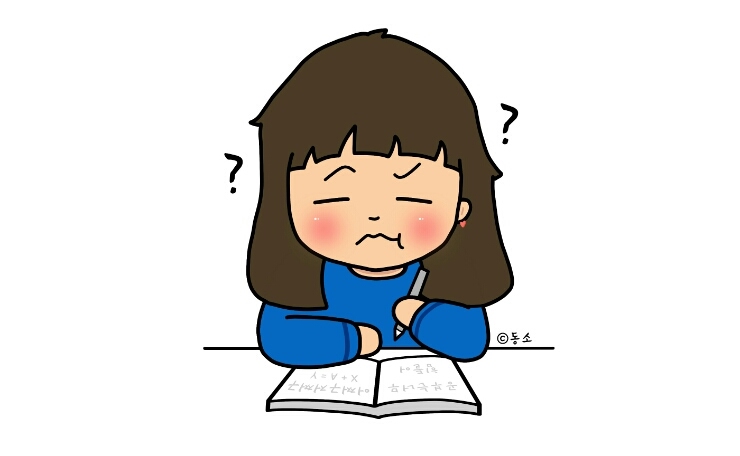 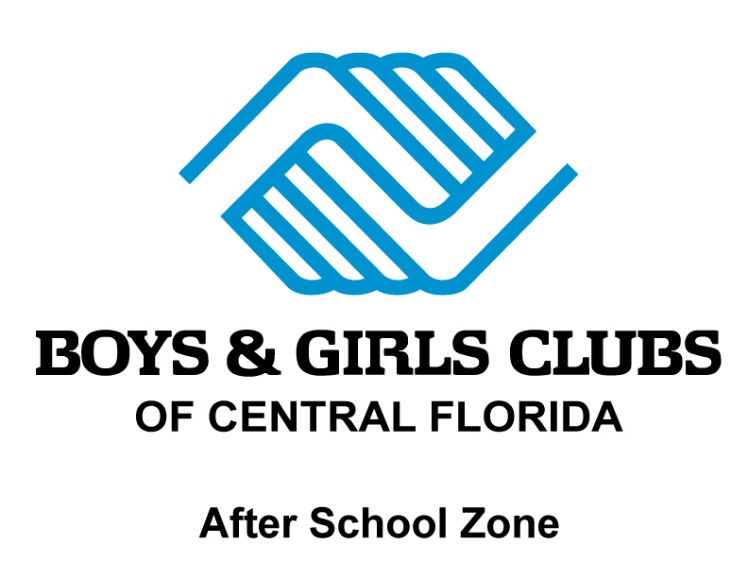 Civic Action Project (CAP) Showcase
W L M S
Team Introduction
Good evening, my name is Jaiden Palmer and we are representing the Boys & Girls Club After School Zone at Wolf Lake Middle School from Apopka, Florida.  Our team includes Aryanna Hammonds, McKerra Truly, Logan Walker, Mark Felix, Ryanna Mowatt, Braydon Armour, Kiara Tirado, Jakeira Story, and Gyasi Story.
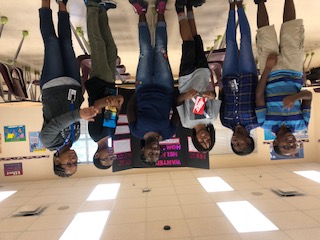 CAP Issue Introduction
Issue:  Students and teachers at Wolf Lake Middle School and around the county need a homeroom class in order to complete homework, stay organized, receive needed homework help, and to keep up with the instructional calendar.  Many students also do not have the resources and/or support at home to effectively get help with their homework.

This is important to our group because the amount of homework that is given to students on a daily basis along with other responsibilities such as extra curricular activities like sports and music lessons, church, and family time make it difficult for students to keep up with all that is required.  Having a designated time during school hours to complete assignments will help to ensure that students are prepared for class.  This will also help teachers who will not get behind on their scope and sequence due to having to reteach because students are not caught up.
CAP Supporters
There were 200 students and 60 teachers surveyed as part of our project.
  
17% of students spend 15 minutes or less on homework each night
31% of students spend 15-30 minutes per night on homework
52% of students spend 30 minutes or more per night on homework

80% of students feel that a homeroom class would be beneficial
20% of students felt that a homeroom class was not needed.

80% of teachers said that less than half of their students complete homework on a daily basis.  
20% of teachers said that more than half of their students complete homework on a daily basis

83% of teachers said that they get behind on their scope and sequence because students do not complete homework
17% of teachers said that they move on and do not get behind on their scope and sequence for their course.
But, here is a better look
17% of students spend 15 minutes or less on homework each night31% of students spend 15-30 minutes per night on homework52% of students spend 30 minutes or more per night on homework
80% of students feel that a homeroom class would be beneficial20% of students felt that a homeroom class was not needed.
80% of teachers said that less than half of their students complete homework on a daily basis.  20% of teachers said that more than half of their students complete homework on a daily basis
83% of teachers said that they get behind on their scope and sequence because students do not complete homework17% of teachers said that they move on and do not get behind on their scope and sequence for their course.
An Overview of Middle Schools In Orange County
There are currently 35 middle schools in Orange County.  Out of those 35 there were no reported number of homerooms at any of the schools listed.  

There were also 5  K – 8 schools in the district and those also did not show if a homeroom class was being applied in those schools.  

Note: if our statistics stay along those lines in other schools than the benefit of a homeroom would show exponentially.
CAP Policy Connection
Policy that is related to this issue is the amount of instructional time that each student has to be in class.   
 
We feel that the addition of a required daily homeroom is needed in order for students to be successful.  We are using the information that was obtained during our research to try to persuade administration to consider adjusting the bell schedule at Wolf Lake Middle School to incorporate a daily homeroom class.  We feel that this will be beneficial to both students and teachers.
Here is a Bell Schedule with a HOMEROOM added
CAP Public Service Announcement (PSA) Video
https://youtu.be/YkXg3PRbDTU
CAP Impact
With the Wolf Lake Middle School Home Room program, students who do not have the time to do homework can now get it done, because with the Home Room project being incorporated in the bell schedule which means that students will have an chance to complete homework at school.  Parents will benefit from this as well.  With the ability for their child to complete homework at school, parents will not have to worry as much about their kids extra-curricular and family time being limited because of homework.  

We did research and found an article on the effects of mandatory study hall on students by Anthony van Goessel of the University of Notre Dame.  (“The Effects of Mandatory Study Hall of the Academic Performance of Student Athletes”2010-2011). It was found that 71% of students strongly agreed that study hall helped their school performance while 80% of teachers agreed it helped students performance in school.  

It is a win-win for both teachers and students.   We believe that administration should add a daily homeroom to the schedule.  We would see an decrease in missing assignments, an increase in test scores, an increase in disorganized students, and an overall increase on students being more successful.
CAP Q & A : These are a few questions and answers that you may have for us.
How many class days or hours are required in Florida?
CAP Q & A : These are a few questions and answers that you may have for us.
How does a home room differ from B&G’s Power Hour?
The time for a homeroom will be built inside the school time.  So this means teachers are expected to treat this part of the day as a normal class for extra help.
How much homework is given for a 7 period schedule?
In most cases you will have homework for 4 core classes ( Language Arts, Social Studies, Math and Science), but if you have classes such as Technology, PLTW or Fine Arts; than it is possible to have 5 or 6 classes work of home work per day.